Geschichte in fünfDer Dreißigjährige KriegSchwedischer Krieg: 1630 – 1635
Die gesamte Serie:
Der Krieg im Überblick
Der Prager Fenstersturz & der Böhmisch-Pfälzer Krieg – 1618-1623
Der Dänisch-Niedersächsiche Krieg – 1623-1629
Der Schwedische Krieg – 1630-1635
Der Schwedisch-Französische Krieg & der Westfälische Frieden (1635-1648)
Überblick
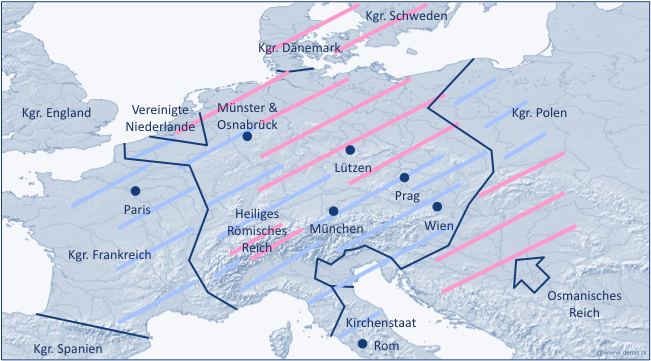 Die Beteiligten
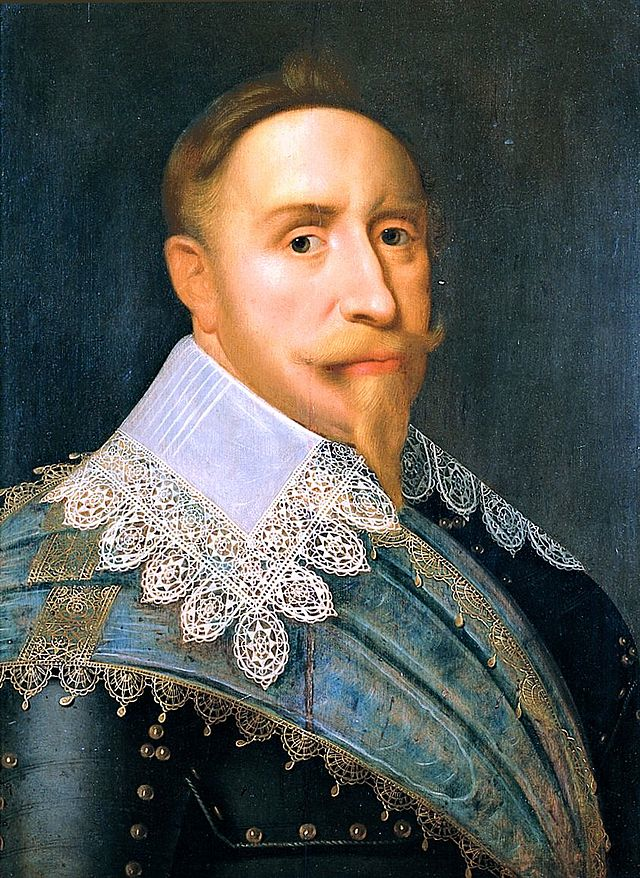 Gustav II Adolf von Schweden
(19. Dez. 1594 – 16. Nov. 1632)
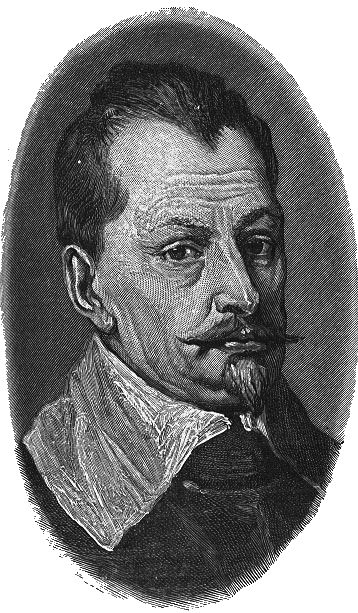 Wallenstein
(24. Sep. 1583 – 25. Feb. 1634)
Datum
1630 – 1635
Ort
Heiliges Römisches Reich
Beginn
Gustav II Adolf landet auf Usedom
Ende
Prager Frieden
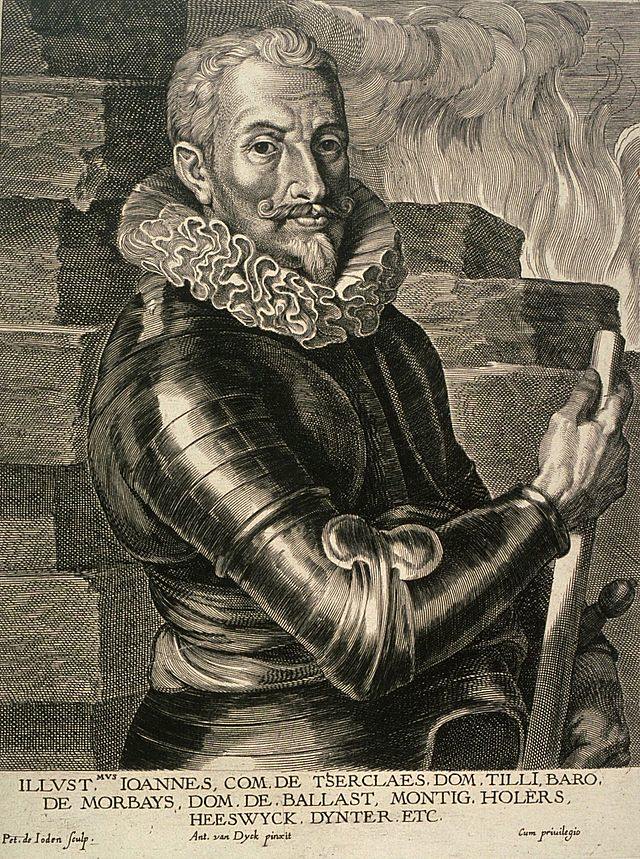 Johann ’t Serclaes von Tilly
(Feb. 1559 – 30. Apr. 1632)
2
Hintergrund
Höhepunkt der kaiserlichen / Habsburger & katholischen Macht, insb. durch Gebietsgewinne

Schwache & gedemütigte Situation der protestantischen Seite

Starker Freiheits- & Widerstandswille der protestantischen Seite

Schweden strebt nach europäischer Großmachtstellung
3
Verlauf
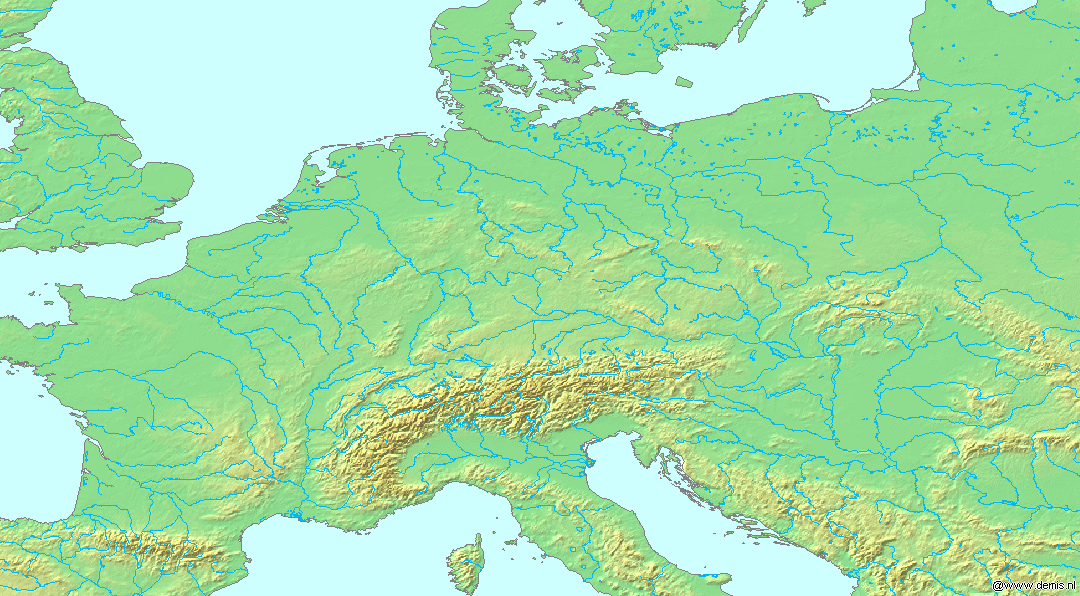 Kgr. Schweden
06. Jul. 1630: Gustav II Adolf landet auf Usedom – Pommern, Mecklenburg, Brandenburg & Sachsen werden Verbündete
Kgr. Dänemark
17 Sep. 1631: Schlacht bei Breitenfeld – Gustav Adolf schlägt Tilly
Münster & 
Osnabrück
Vereinigte Niederlande
Ab Sep. 1631 – Apr. 1632: Schweden rücken nach Süddeutschland vor
Kgr. England
Kgr. Polen
16. Nov. 1632: Schlacht bei Lützen – Schwedischer Sieg; Gustav Adolf fällt
Lützen
1632-1635: Fortführung des Krieges ohne Entscheidung; Ermordung Wallensteins (15. Feb. 1634)
15. Apr. 1632: Schlacht bei Rain am Lech – Gustav Adolf schlägt Tilly vernichtend ( Tilly fällt)
Prag
Heiliges
Römisches
Reich
Paris
Wien
München
Kgr. Frankreich
Apr. 1632: Schweden besetzen München  Wallenstein wird erneut kaiserl. Oberbefehlshaber
Osmanisches Reich
30. Mai 1635: Prager Frieden – Kaiser & Fürsten einigen sich auf Status Quo & die gemeinsame Verteidigung des Reichs
Kirchenstaat
Rom
Kgr. Spanien
Konfessionen:	Protestantisch dominiert
			Katholisch dominiert
4
Folgen
Schweden etabliert sich als europäische / nordische Großmacht

Protestantische Fürsten & Kaiser schließen Frieden

Status quo ante bellum wird wieder hergestellt

Evangelischer Glaube ist im Reich gesichert

Schweden (protestantisch) verbündet sich mit Frankreich (katholisch) gegen den Kaiser

Der Krieg wandelt sich spätestens jetzt von einem konfessionellen zu einem machtpolitischen / weltlichen Konflikt
5
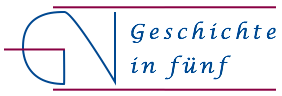 www.geschichte-in-5.de